Out of Home works for Government  campaigns
Out of Home is the preferred comms channel for many government initiatives
£5.2m
EE


£4.1m
£1.7m
£1.2m
£800k
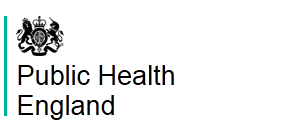 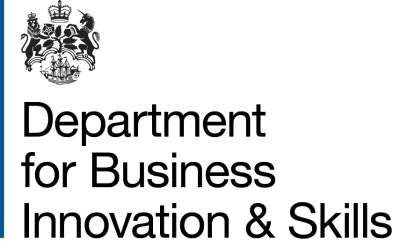 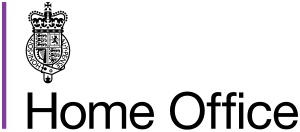 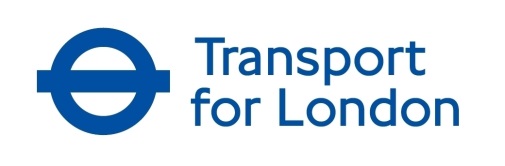 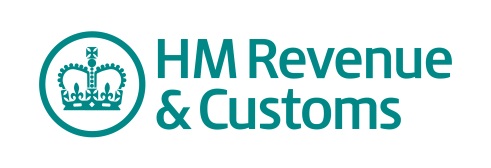 £650k
£610k
£600k
£550k
£530k
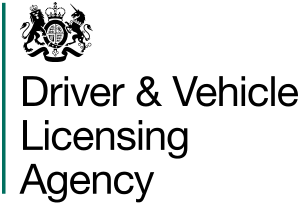 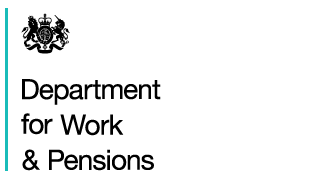 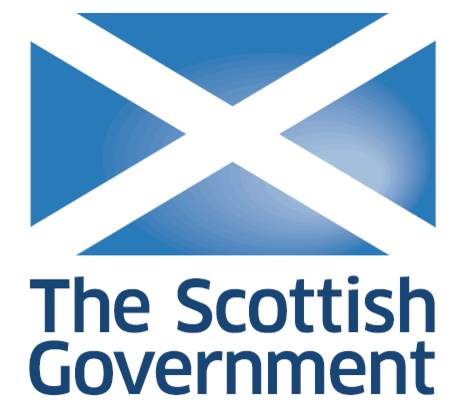 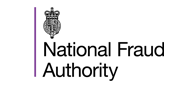 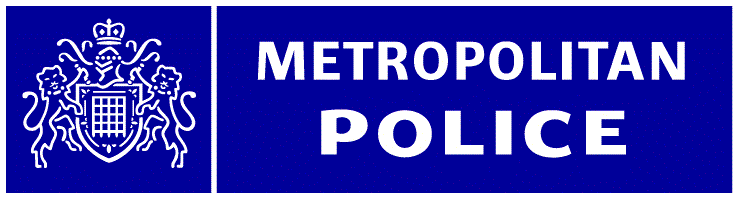 Public sector campaigns get noticed on Out of Home
“Which of the following have you seen advertised recently using outdoor advertising – Public sector messages  (e.g. paying taxes, road safety, not drinking and driving)?”
Source: YouGov survey of 1,692 respondents, May 2011
Health campaigns get noticed on Out of Home
“Which of the following have you seen advertised recently using outdoor advertising – health matters (e.g. flu jabs, stopping smoking, eating 5 a day etc)?”
Source: YouGov survey of 1,692 respondents, May 2011